Witamy w naszej szkole !
Szkoła Podstawowa Nr 1
w Strzelcach Opolskich
Oto nasza szkoła
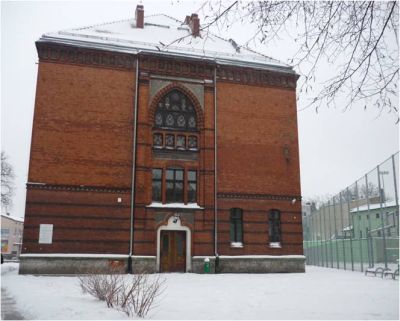 Widok szkoły od ulicy B. Chrobrego
W szkole …
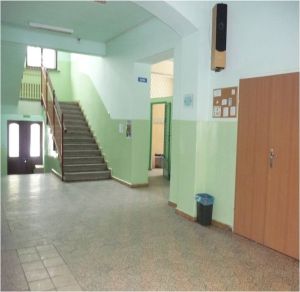 To parter szkoły. 
  Znajduje się tu jedna 
  sala, w której 
  odbywają się lekcje
  języka  angielskiego.
W szkole …
Na dole jest biblioteka szkolna i świetlica, w której mogą przebywać  dzieci odrabiając zadanie domowe lub spędzając wolny czas.
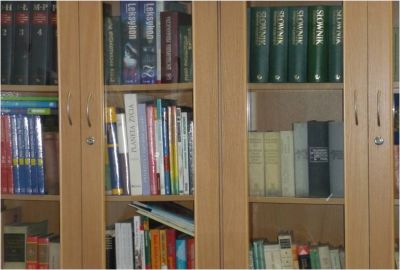 W szkole …
Przy bibliotece szkolnej znajduje się Internetowe Centrum Informacji Multimedialnej.
W wolnej chwili może tu przyjść każdy.
Uczniowie korzystają tam z poczty elektronicznej, pozyskują informacje do zadań domowych.
ICIM
Nauczyciele klas 1-3
Pani Izabela Breguła
Pani Justyna Niemczyk
Pani Sylwia Zaisz
Pani Kinga Kalla
Pani Elżbieta Janocha
Boisko szkolne
Obok szkoły znajduje się duże boisko. 
Z niego można korzystać nawet zimą np. jeżdżąc na
łyżwach.
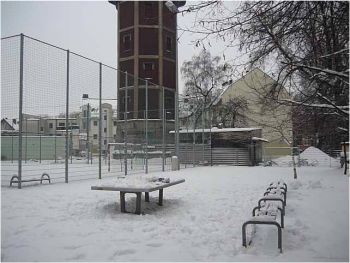 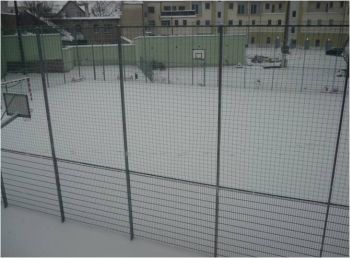 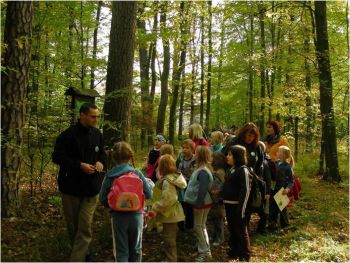 W szkole stawiamy na turystykę – jako jedną z najwartościowszych form spędzania czasu wolnego dzieci i dorosłych.

Sztandarową imprezą turystyczną klas 1 – 3 jest ten właśnie rajd – w edycji wiosennej i jesiennej.
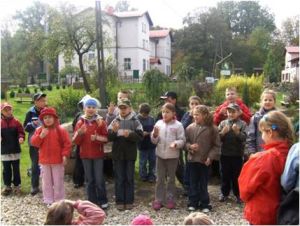 Rajd Siedmiomilowe Buty
Rajdy i wycieczki
Często organizowane są rajdy i wycieczki np.: 
Rajd z Mikołajem, Wyprawa Ekologiczna, itd.
Konkursy
W naszej szkole można brać udział w różnych 
konkursach szkolnych i nie tylko np. : 
    
Z matematyki – Oxford itp.

Dla klas 1-3 – konkursy recytatorskie.
Parter
Na parterze znajdują się szatnie, a w nich wieszaki i szafki szatniowe, w których uczniowie mogą przechowywać okrycia wierzchnie i przybory szkolne.
Szatnie
I piętro
Na pierwszym piętrze znajdują się 3 sale lekcyjne uczniów klas 
   1 – 3 oraz sala matematyczna.
Sale lekcyjne
II piętro
Na drugim piętrze uczą się klasy starsze. 
Znajdują się tu 4 sale, w tym pracownia komputerowa oraz sekretariat i gabinet pani dyrektor.
Pozostałe sale
Konkursy
W naszej szkole można brać udział w różnych 
konkursach szkolnych i nie tylko np. : 
    
Z matematyki – Oxford itp.

Dla klas 1-3 – konkursy recytatorskie.
Zajęcia sportowe
SKS, gimnastyka korekcyjna
Na sali gimnastycznej odbywają się dodatkowe zajęcia sportowe, a dla tych, którzy mają wady postawy – gimnastyka korekcyjna.
Trzymaj formę.
Wolność oddechu – zapobiegamy astmie.
Zachowaj Trzeźwy Umysł.
Jestem OK.
Wady postawy.
Lekki tornister.
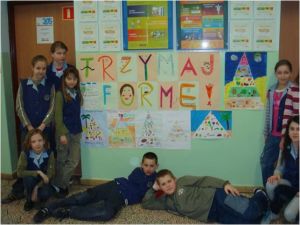 Projekty i programy profilaktyczne
Co proponujemy najmłodszym, aby ich pobyt był dostosować do ich potrzeb i możliwości?
W zeszły roku szkolnym uczniowie szkoły realizowali system zajęć pozalekcyjnych kształcących różne sprawności.
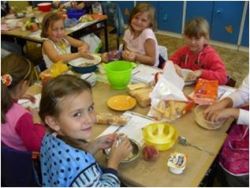 Akademia Nauk Wielu
Koniec
Tą prezentacje wykonali :
 - Ewa Słupska
 - Dominika Kulik
 - Maria Nocoń
-  Damian Waloszek
Dziękujemy za obejrzenie naszej prezentacji.